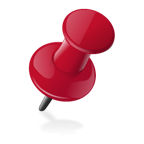 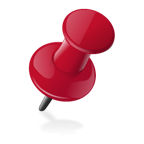 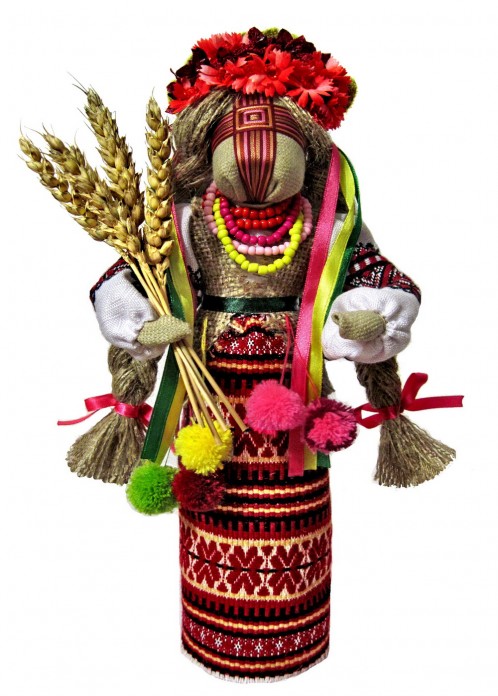 «Мотанка» –      українська народна іграшка
[Speaker Notes: лівна]
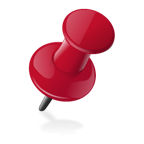 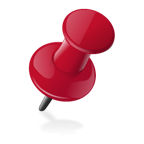 «Мотанка»
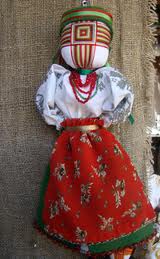 Вузликова лялька зроблена 
   з тканини. Назва походить від українського слова  «мотати». Перші мотанки не мали рук, ніг і тулуба. Виразною була лише голова. Обличчя «пусте» або з хрестом, вишитим різнокольоровими 
    нитками.
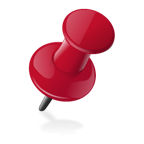 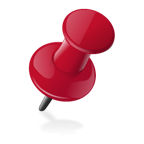 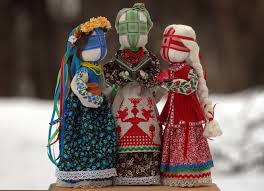 Лялька-мотанка  є прадавнім оберегом. Їй вже майже 5000 років, вона з’явилася з тих пір, як почали вирощувати льон. Секрети виготовлення ляльок передавалися в родині від   матері до дочки. Обов'язкова умова - іграшка      повинна бути хрестоподібної форми, щоб не           нагадувати собою реальної людини.. 
.
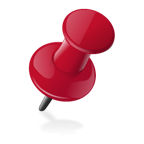 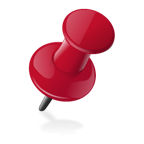 Голова називається «лялькою»
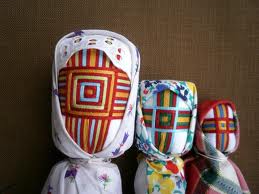 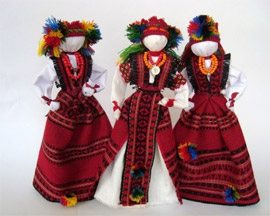 Хрест на обличчі має символічне значення, адже
    це знак сонця, знак духовного єднання неба та землі, чоловічого та жіночого начала.  Тому такі ляльки є   оберегами для сім’ї,  вони сприяють гармонії в родині, порозумінню між 
     чоловіком та жінкою.
Обличчя як такого у традиційної ляльки-оберегу немає. Ляльку остерігалися пов’язувати з конкретною людино, якщо це не диктувалося спеціальними магічними обрядами, бо вважалося, якщо ляльці зробити обличчя, а особливо очі, в них може влетіти дух живої істоти.
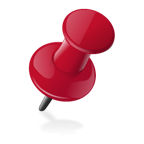 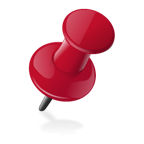 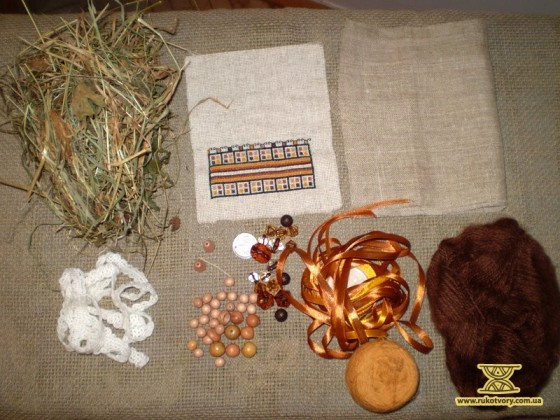 Для виготовлення ляльки-мотанки використовують тільки натуральні матеріали: бавовну, льон, вовну, дерево, бісер, збір трав тощо. Спосіб простий - перекручування й    перев'язування    тканини. Прикрашали мотанку народними орнаментами та вишивкою.
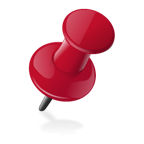 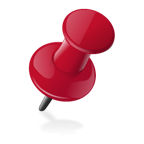 Лялька - немовля
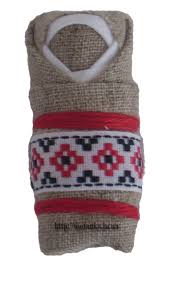 При народженні дитини українці виготовляли ляльку-немовляти. Лялька - закрутка виконана       у вигляді немовляти в пелюшках. Її укладали в ліжечко поряд з дитиною для охорони її сну          та здоров'я.
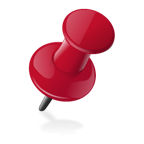 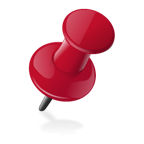 Баба - берегиня
Баба-берегиня допомагала оберігати достаток сім'ї. У середину ляльки вкладали монети, зерно, вовну для збереження домашнього тепла, отримання хорошої вовни овець та грошового достатку.
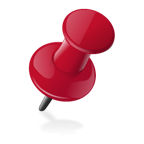 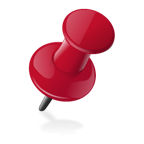 Лялька - наречена
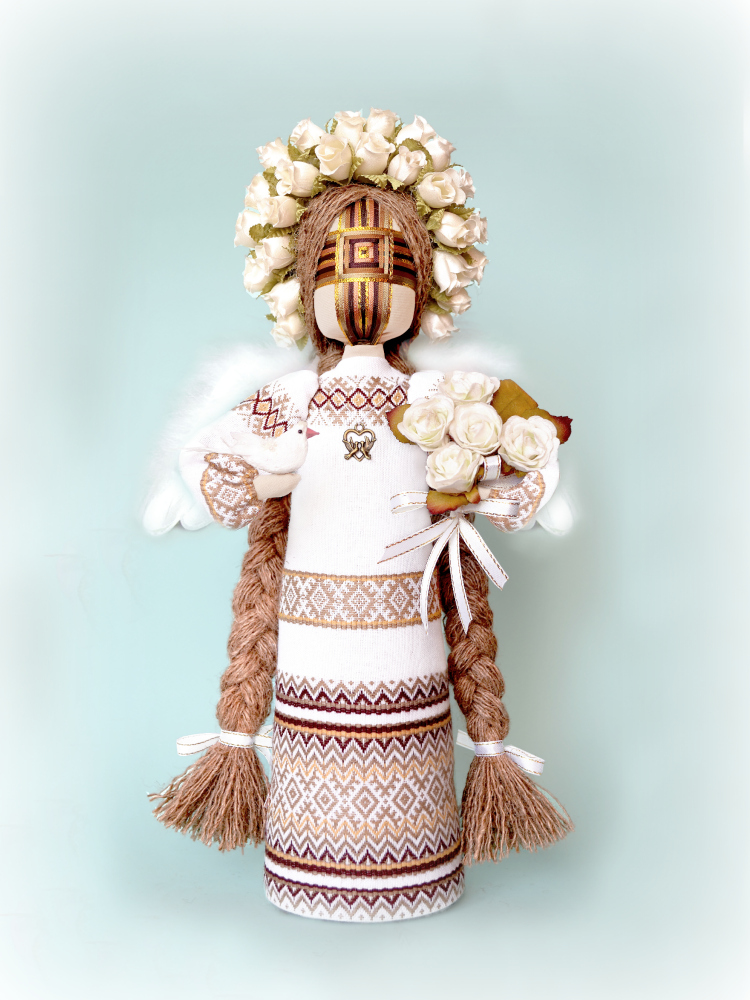 Лялька-наречена захищала дівчат від пристріту (переляку) і підтримувала їх. Цю ляльку багато одягали і прикрашали, так як вона символізувала придане нареченої і привертала багатого нареченого.
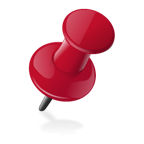 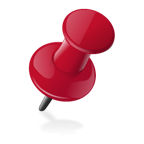 Мотанка - матуся
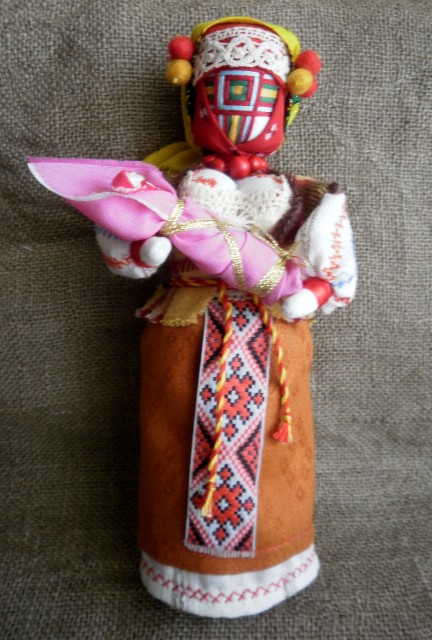 Мотанка - матуся – одна     з найдобріших і найулюбленіших майстринями ляльок.   Вона символізує головне призначення жінки - дати життя новій людині, піклуватися, захищати та оберігати малюка             все своє життя.
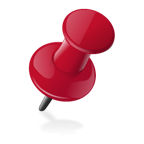 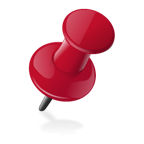 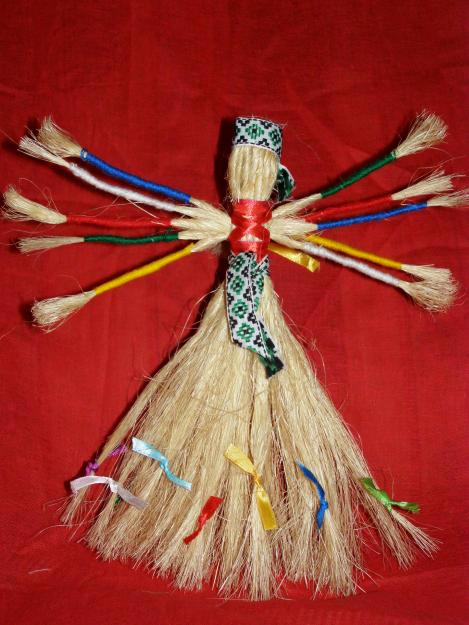 Мотанка - обрядова
Це ляльки до свят: Великодня голубка (вона червоного кольору), Вербниця (до Вербної неділі), на Івана Купала (лялька на один день, можна загадувати бажання й разом з віночками пускати в річку); весільні ляльки - наречений і наречена, з'єднані разом; помічниця по господарству - лялька з багатьма ручками, до яких  прив'язано багато            стрічок.
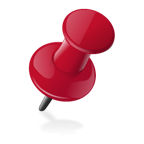 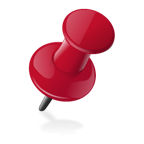 Цікаво знати
Найважливіші деталі ляльки-оберегу, дотепер виготовляються без застосування голки.
Раніше в Україні ляльку-мотанку робили і для того,  щоб викликати або припинити дощ, змінити погоду, залагодити сварку в родині, забезпечити добру подружню пару дівчині чи хлопцеві.
Серед українських традиційних ляльок унікальним особливим явищем є ляльки Київщини, Полтавщини    і Черкащини.
У серпні цього року пройшов фестиваль “Лялькова Україна” у Львові, який зібрав більше 60 відомих майстрів ляльки- мотанки.